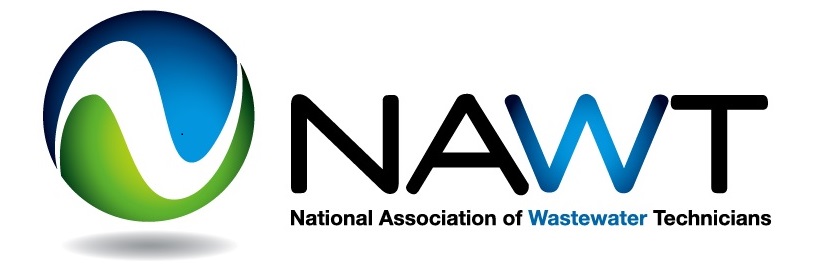 Choosing the Right Technology
Matching Sites & Systems
SYSTEM Problems
Users
Type of Waste
Delivery
The Site
Users
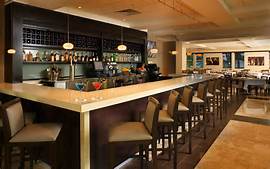 High strength
Hard to treat
Peak flows
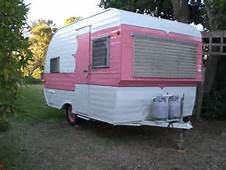 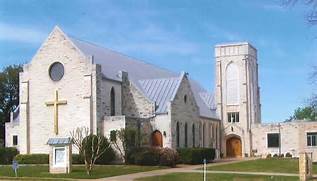 The Site
The Neighborhood
The Density
The SITE
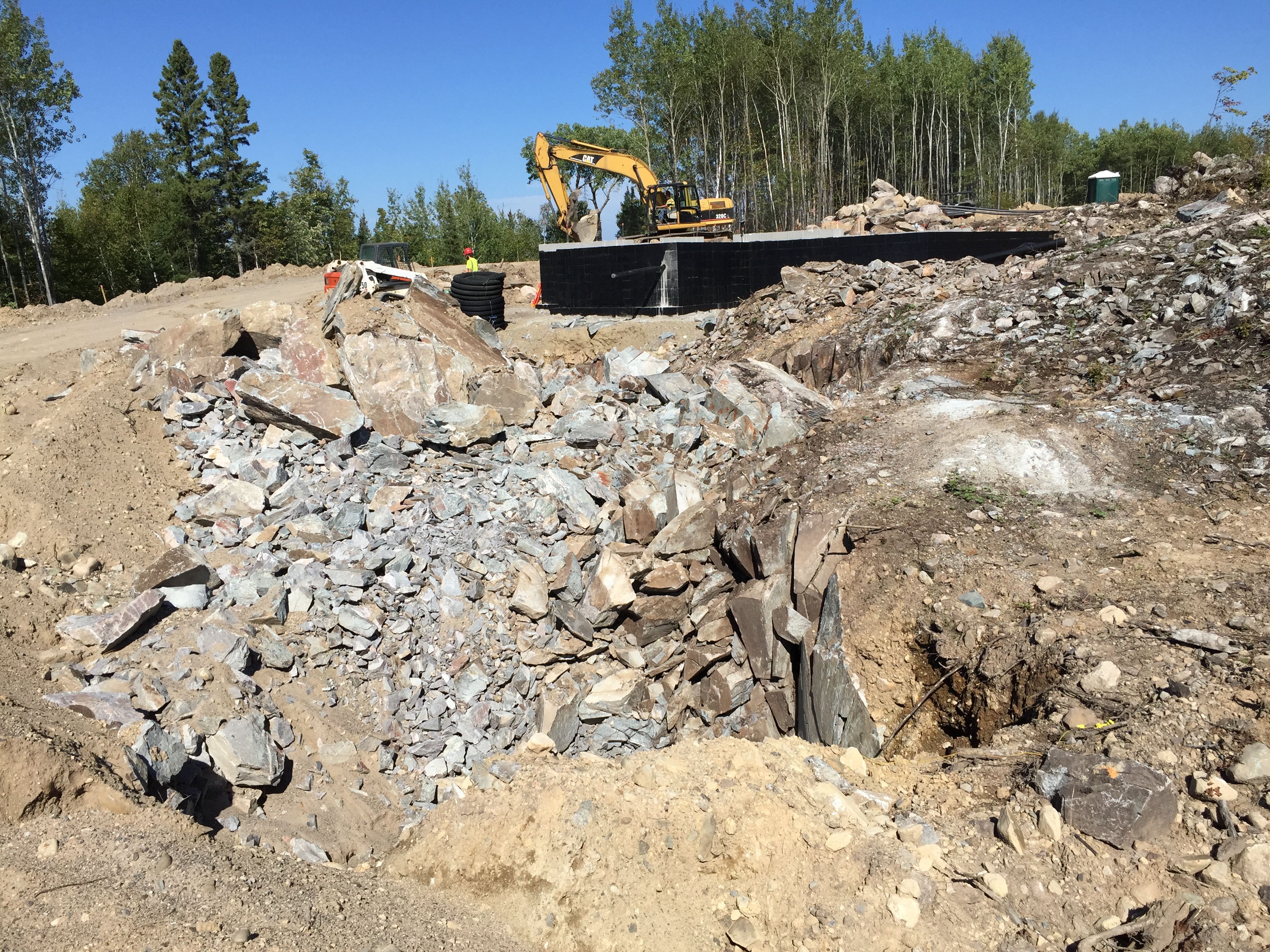 RISK
Tough Neighborhoods
High Density
Shallow Aquifers/ Unconfined Aquifers 
Groundwater Recharge Areas
Surface waters
Salt water
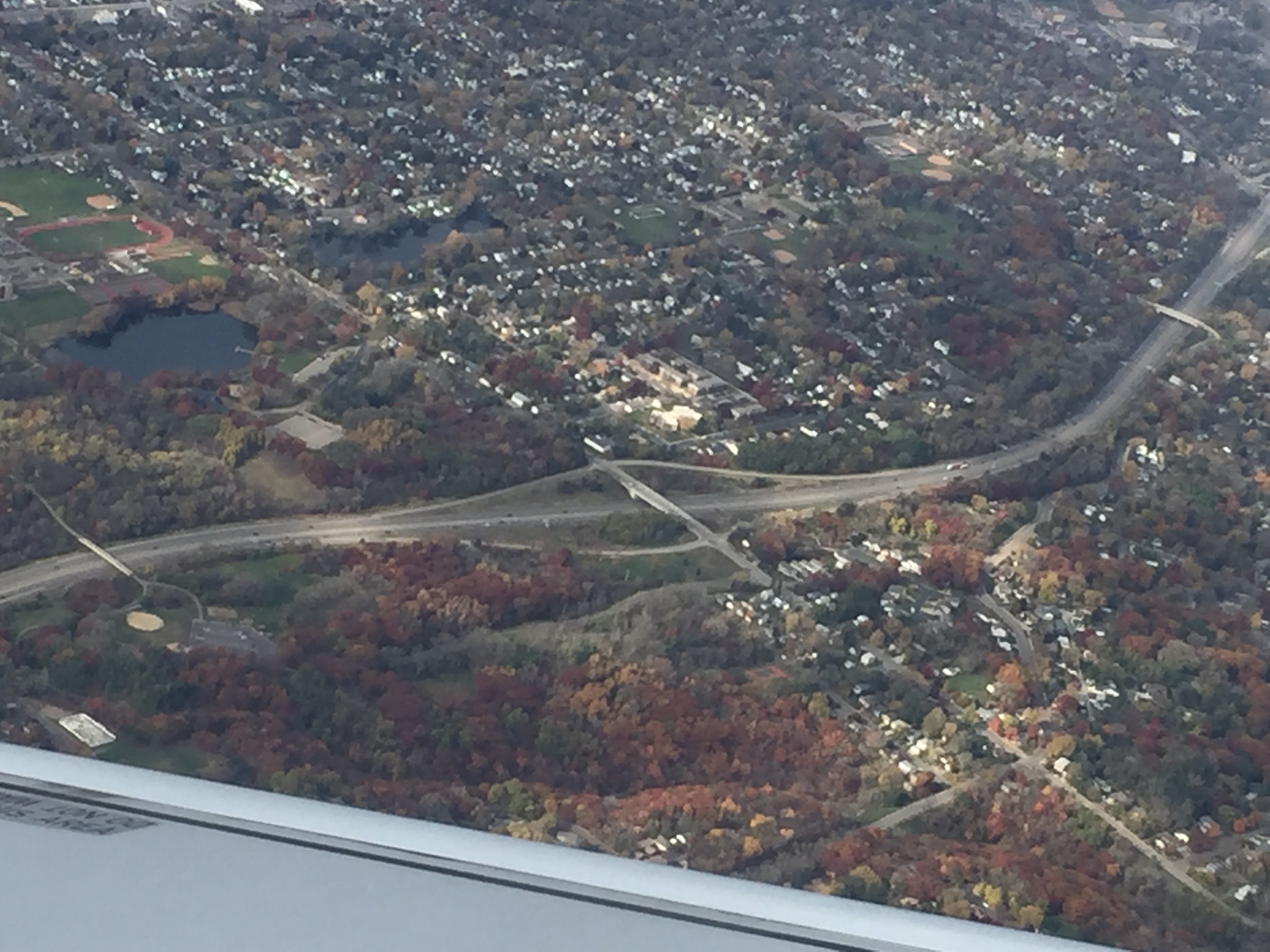 RISK
6
EPA Water Quality Programs
Onsite Wastewater Treatment Systems 
Non-point source of pollution
Total Maximum Daily Loads {TMDL}
Coastal Zone Management Program
[Speaker Notes: The EPA has implemented many programs such as the Total Maximum Daily Load or Coastal Zone Management Program, both of which impact The onsite wastewater treatment industry since on-site systems all are considered a nonpoint source of pollution.  The TMDL program relates to stream segments and CZMP applies to coastal water resources.]
Ground water
Shallow aquifers
Unconfined aquifers
Increased Nitrogen loading
Potential cross connections
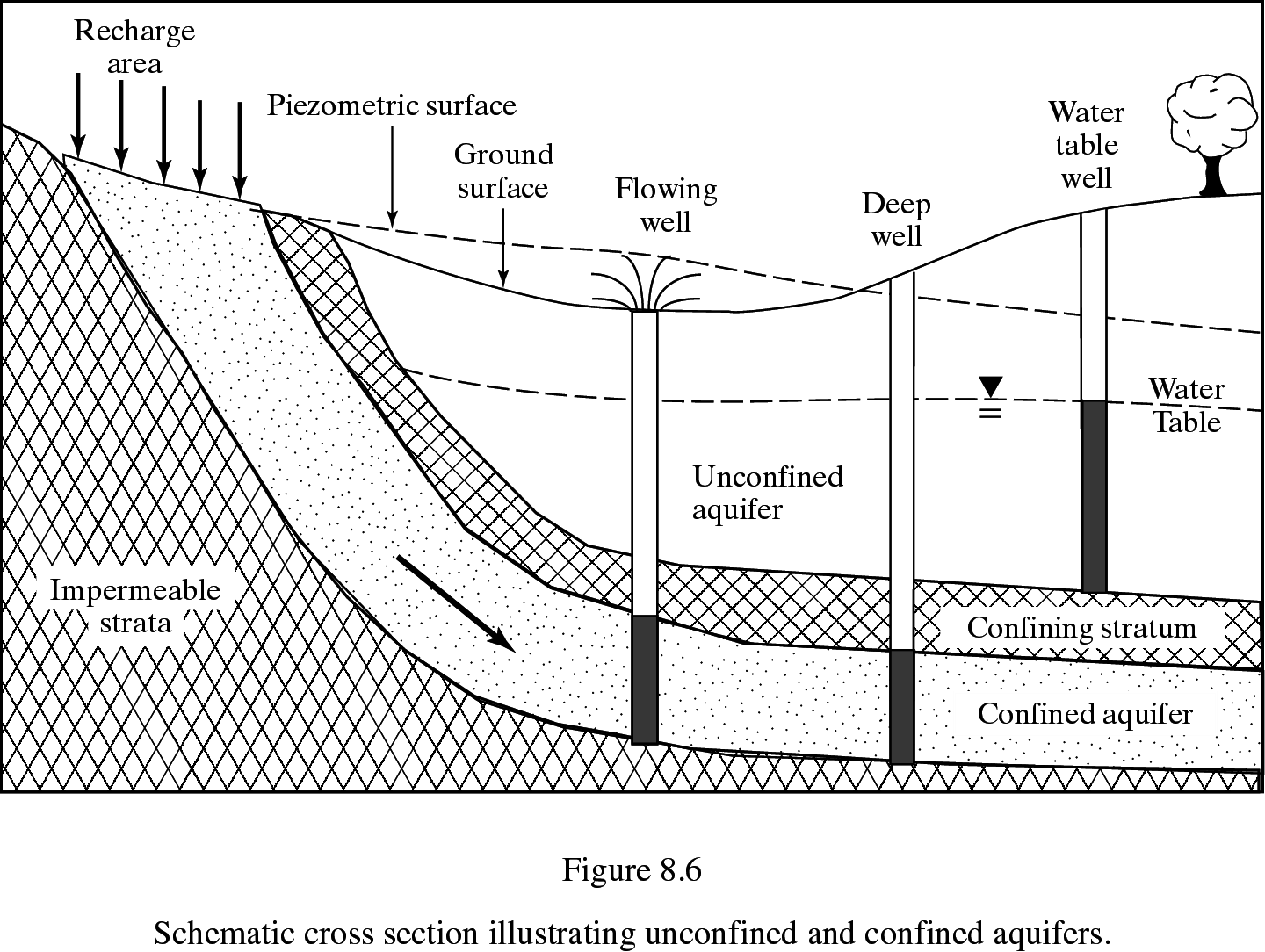 Surface water
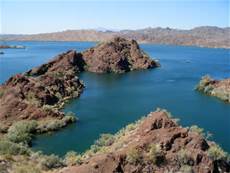 Freshwater
Increased Phosphorus loading
Increased organic loading

Saltwater
Nitrogen [TMDL]
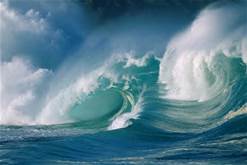 High Density
Lot Sizes
Low risk
Medium risk
High risk
Increased Nitrogen loading
Potential cross connections
+2 sites
1 site
< 1 site
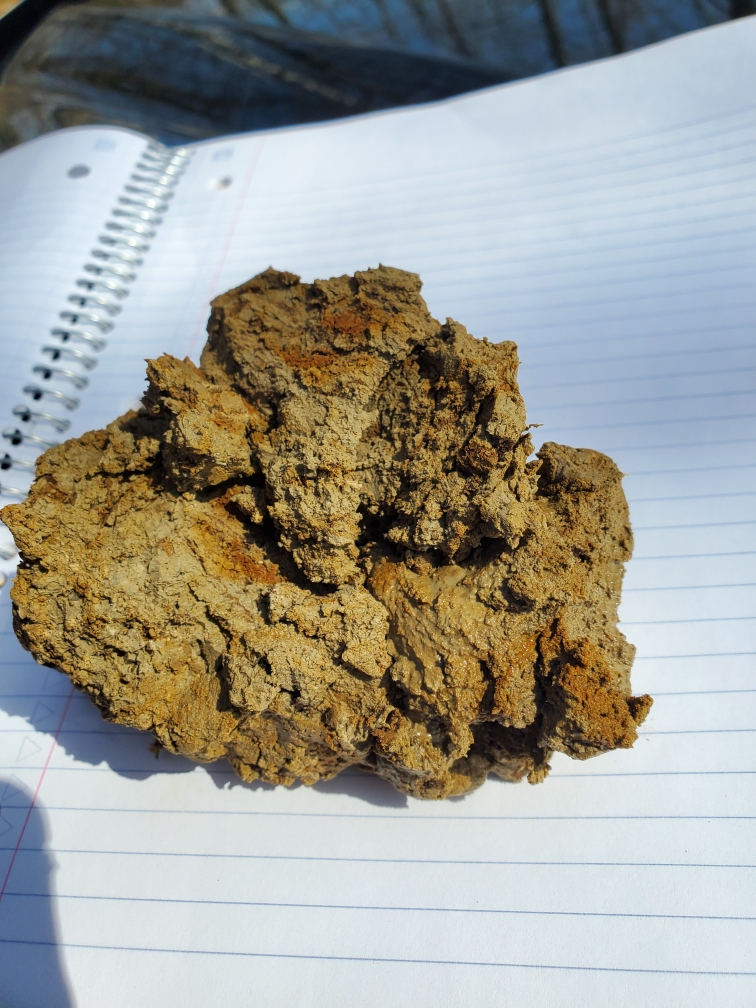 Tough Soils
The Technologies
Legacy Systems
Conventional
Additional treatment
ATU [MBR]
RBC
Media filters
Wetlands
Gray water Technologies
Cluster technology
Legacy Systems
Obsolete Systems
What is in the ground but Not RIGHT
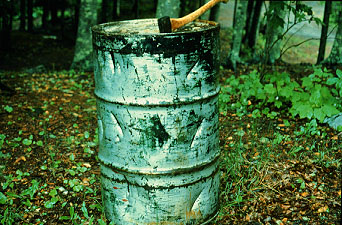 Conventional Systems
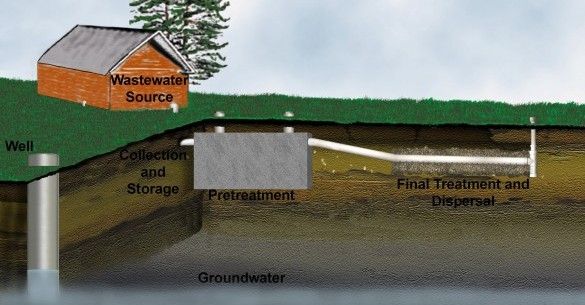 Anaerobic
Aerobic
Making them work
Normal waste
Watertight tanks
Required Area & Separation
Management:
Tank access &cleaning
Soil Treatment Areas
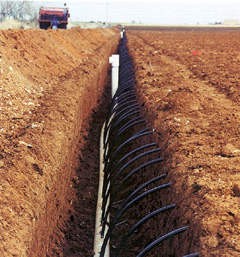 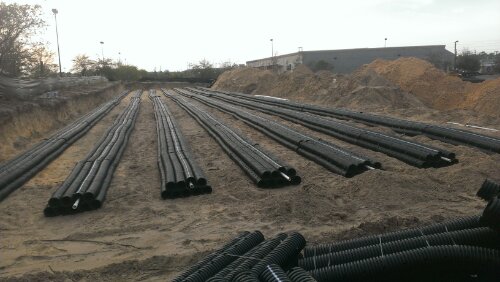 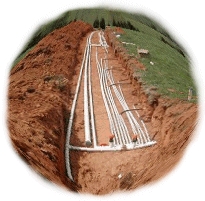 Where they FIT
Strengths
Low Power
Weaknesses
Tough waste
Nutrients
Size & Soil
Graywater Technology
“Shower to Flower”
Definition
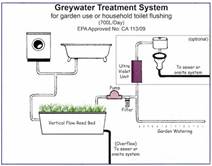 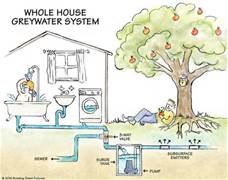 Graywater Technology
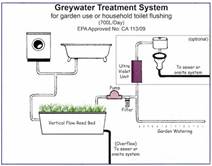 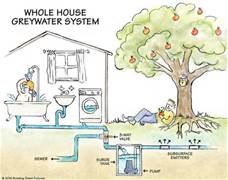 Where they FIT
Strengths
Reuse
Sustainability
Weaknesses
Unclear definitions
Current Science
RISK
Additional treatment
Concerns
System Benefits
Organic loading
Pathogen removal
Nutrients
Acceptance
Smaller size
Separation reduction
Neighborhood concerns
Cost: Power & Care
Aerobic Treatment Systems
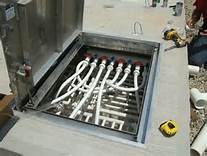 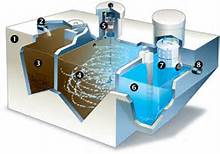 Making them work
Normal waste to HSW
Watertight tanks
Air delivery system
Required Area & Separation
Management:
Tank access &cleaning
Performance testing
Allows the use 
of Disinfection
ATU
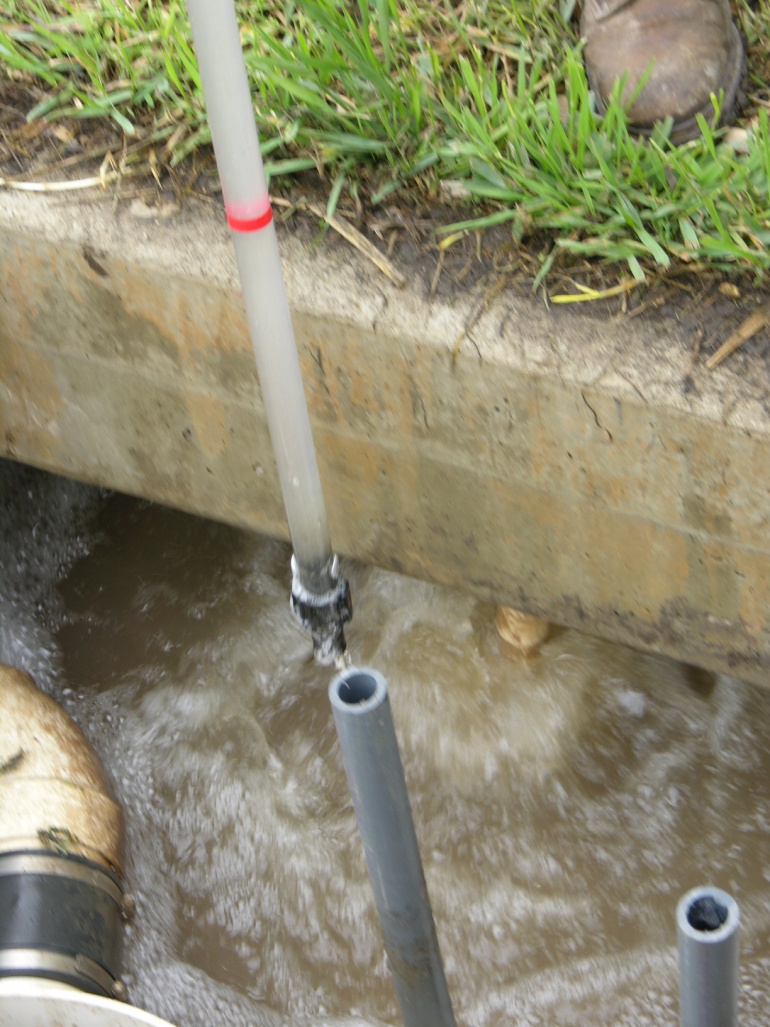 Aerobic treatment Units
Aerobic treatment
BOD5: 25 mg/L
TSS: 25 mg/L
Membrane Bio Reactor
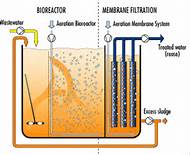 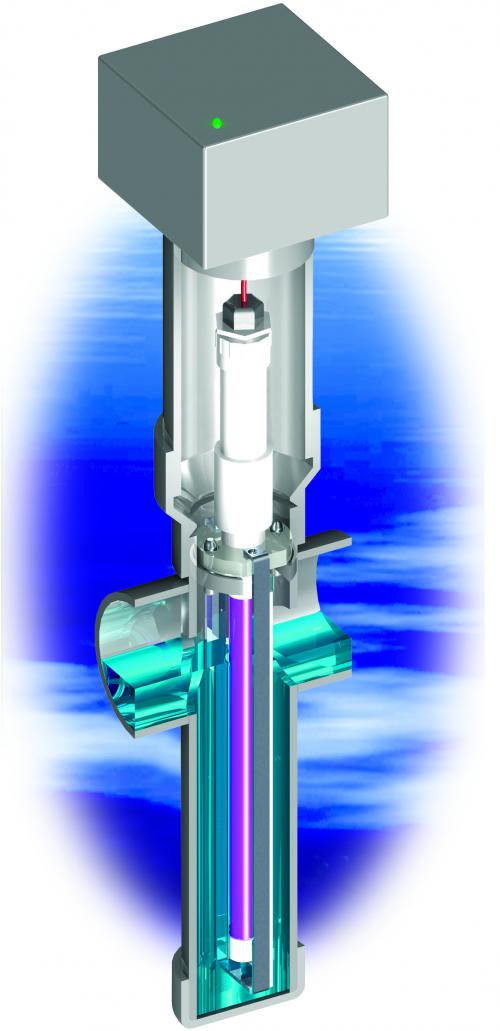 UV Disinfection
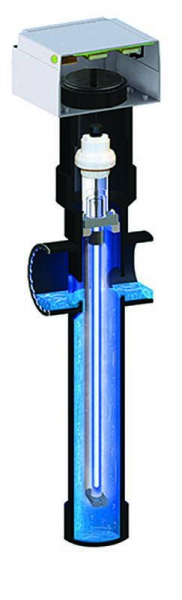 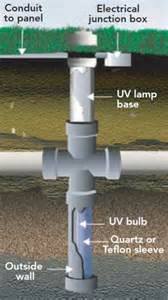 Where they FIT
Strengths
Footprint
Upgrading
Adjustability
HSW
Weaknesses
Power req
Ability to Break
Media Filters
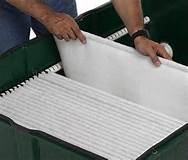 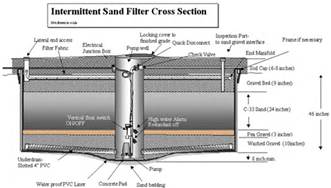 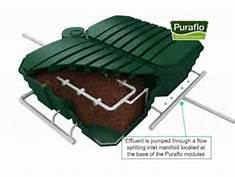 Aerobic
Making them work
Normal waste
Watertight tanks
Effluent distribution
Media & Recirculation 
Required Area & Separation
Management:
Tank access &cleaning
Media access & service
Performance testing
SPF: May meet 
Disinfection
RMF: Allows the use 
of Disinfection
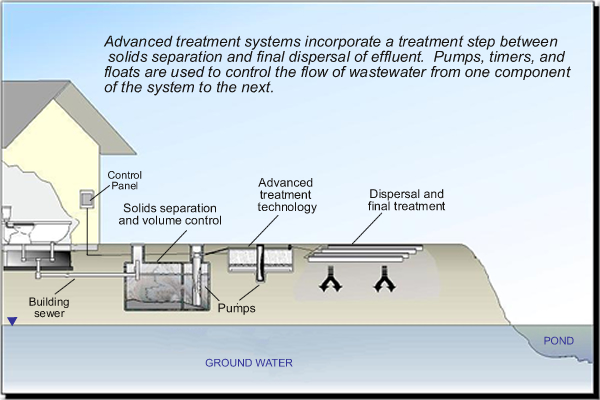 Media filters
BOD5: 15 mg/L
TSS: 15 mg/L
Fecal coliform~
Constructed Wetlands
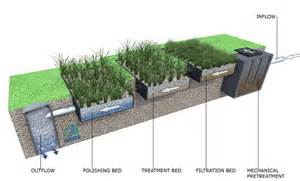 Making them work
Normal waste
Watertight tanks
Effluent distribution
Media & Recirculation 
Required Area & Separation
Management:
Tank access &cleaning
Media access & service
Performance testing
Sewage Gardening
Where they FIT
Strengths
Passive Technology
Flex loading
SPMF Bacteria
RMF Nitrogen
Weaknesses
Footprint
Parts
Media selection
Cluster Technologies
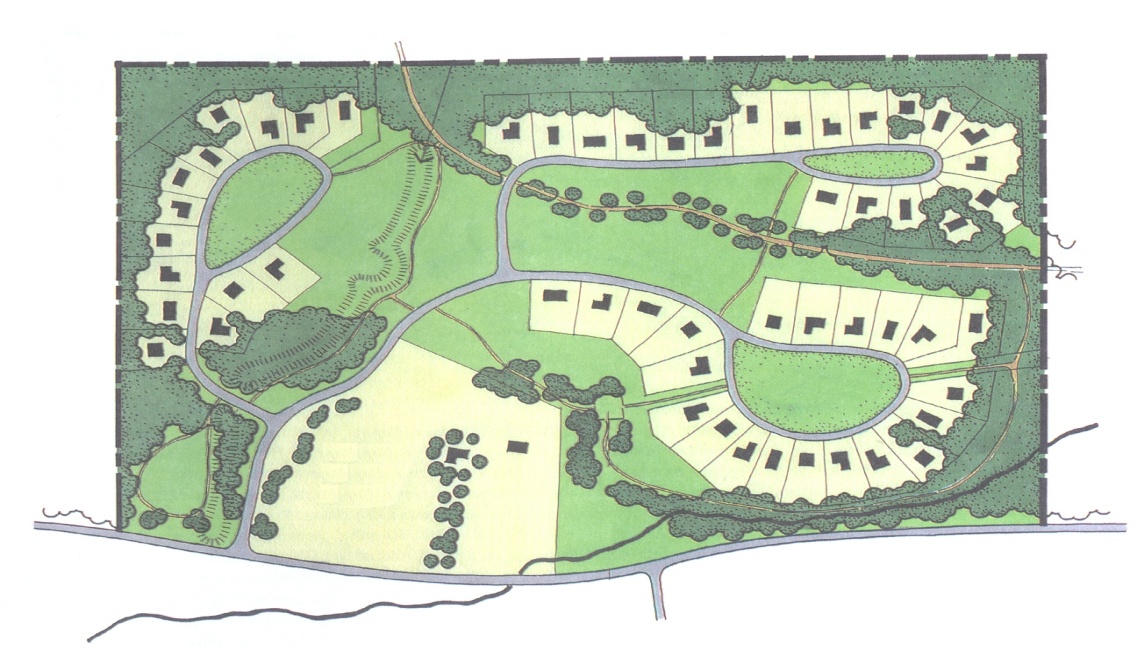 System sizing
System siting
Management
Cluster Choices
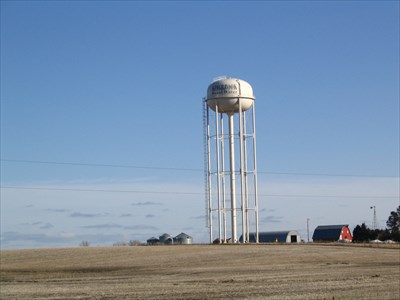 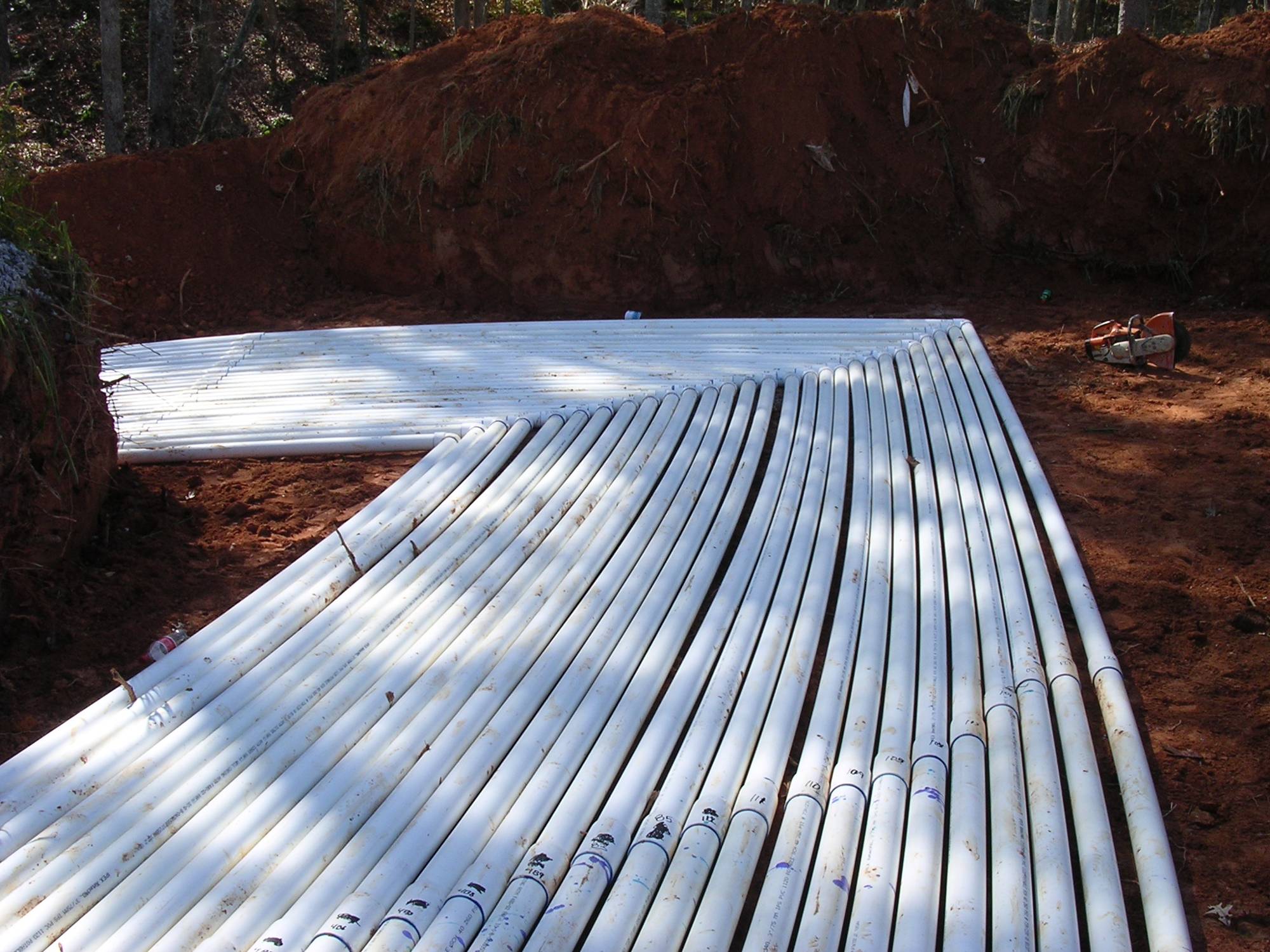 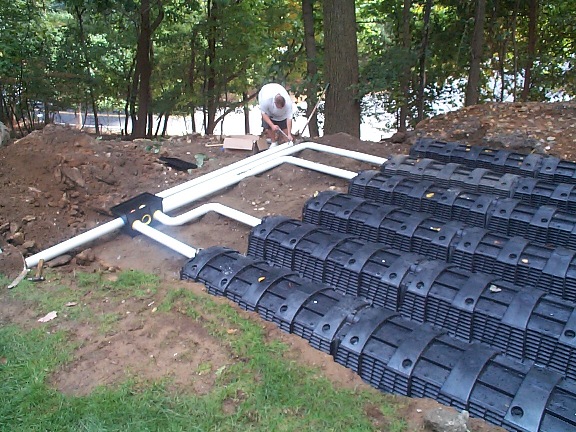 Shared well
Individual Clusters
Collection Systems
Conventional Sewer
Solids Handling
Septic tank to Collection
Cluster Keys
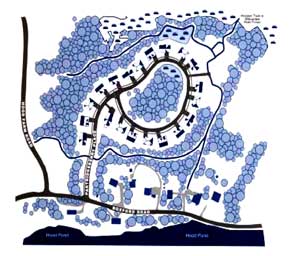 Flow determination
Flexibility
Soil identification
Care
Serviceability
Communication
The Costs
Buildable
System
Usable lot
Desirable location
Environmental Protection
System Access
System distribution
System Care
System Reporting
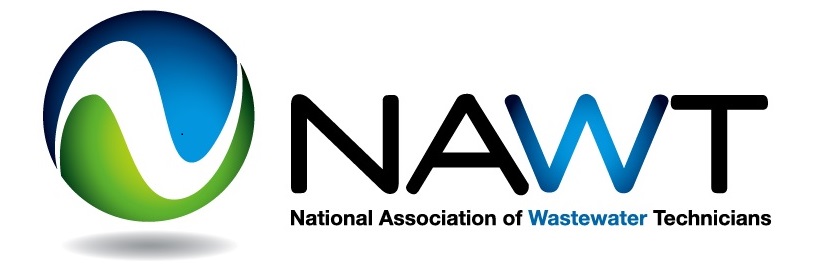 Questions
David Gustafson, PE 
gusta002@umn.edu